MAGYAR REFORMÁTUSOK VAGYUNK
Kedves Szülők!
Kérjük, hogy segítsenek a gyermeküknek a hittanóra tananyagának az elsajátításában!
A digitális hittanórán szükség
lesz az alábbiakra:

valaki, aki felolvassa a szövegeket
internetkapcsolat.

Kérem, hogy indítsák el a diavetítést! 
Az animációkat csak így tudják látni!
DIGITÁLIS
HITTANÓRA
Javaslat: A PPT fájlok megjelenítéséhez használják a WPS Office ingyenes verzióját (Letölthető innen: WPS Office letöltések ). Az alkalmazás elérhető Windows-os és Android-os platformokra is!
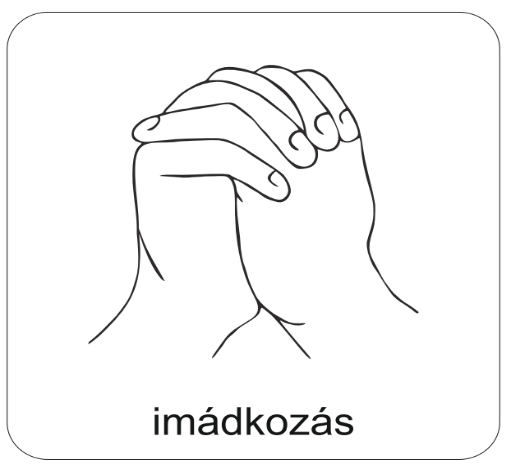 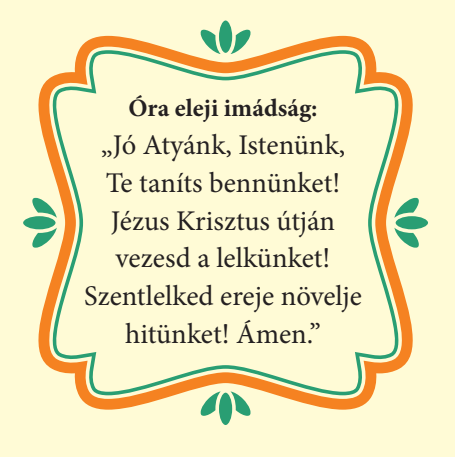 Áldás, békesség! 

Kezdd a digitális hittanórát
az óra eleji imádsággal!
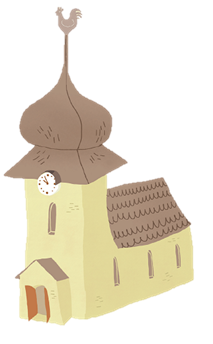 Zsófi és Tomi megérkeznek a hittanórára. Köszönnek.
Áldás békesség!
Áldás békesség!
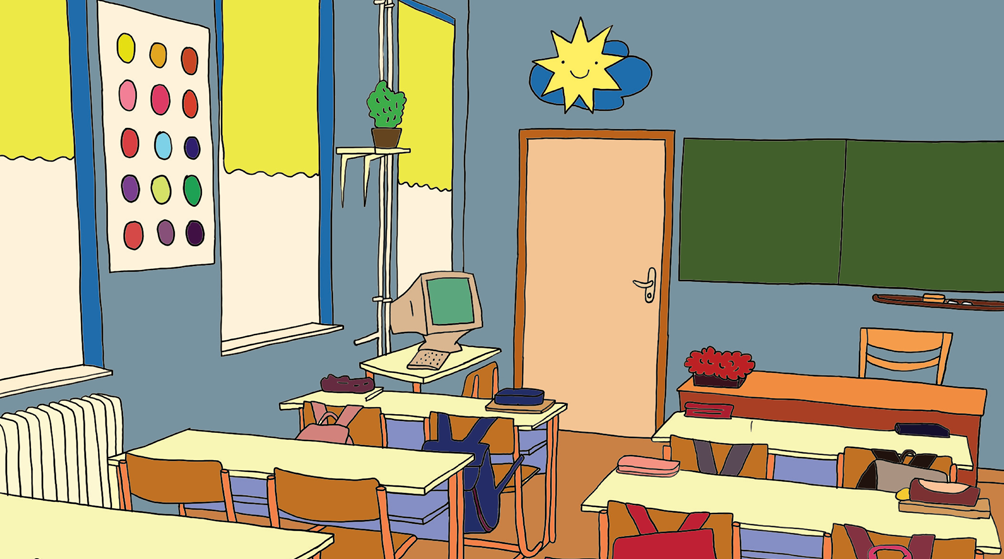 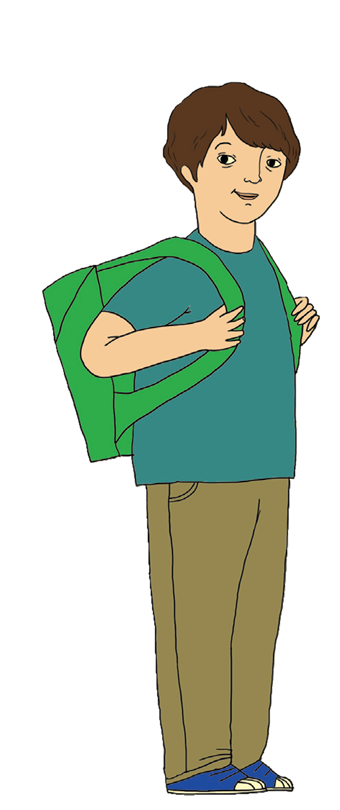 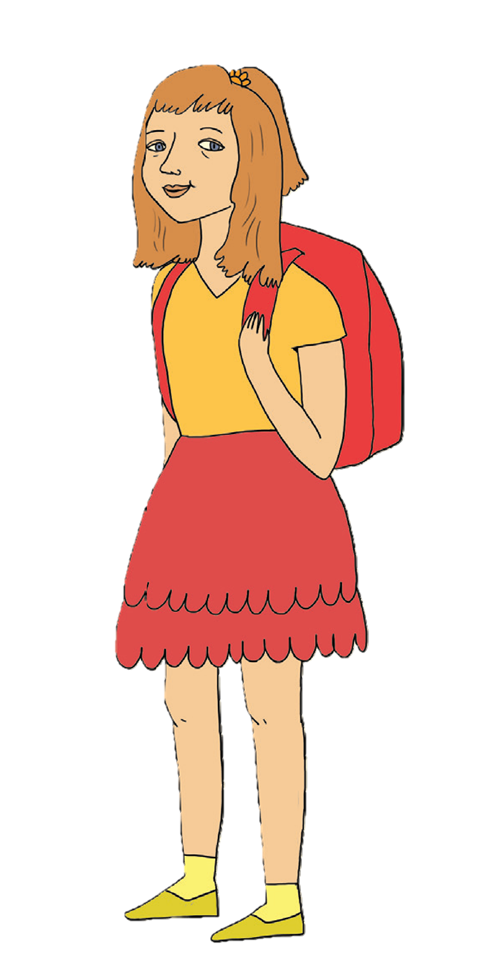 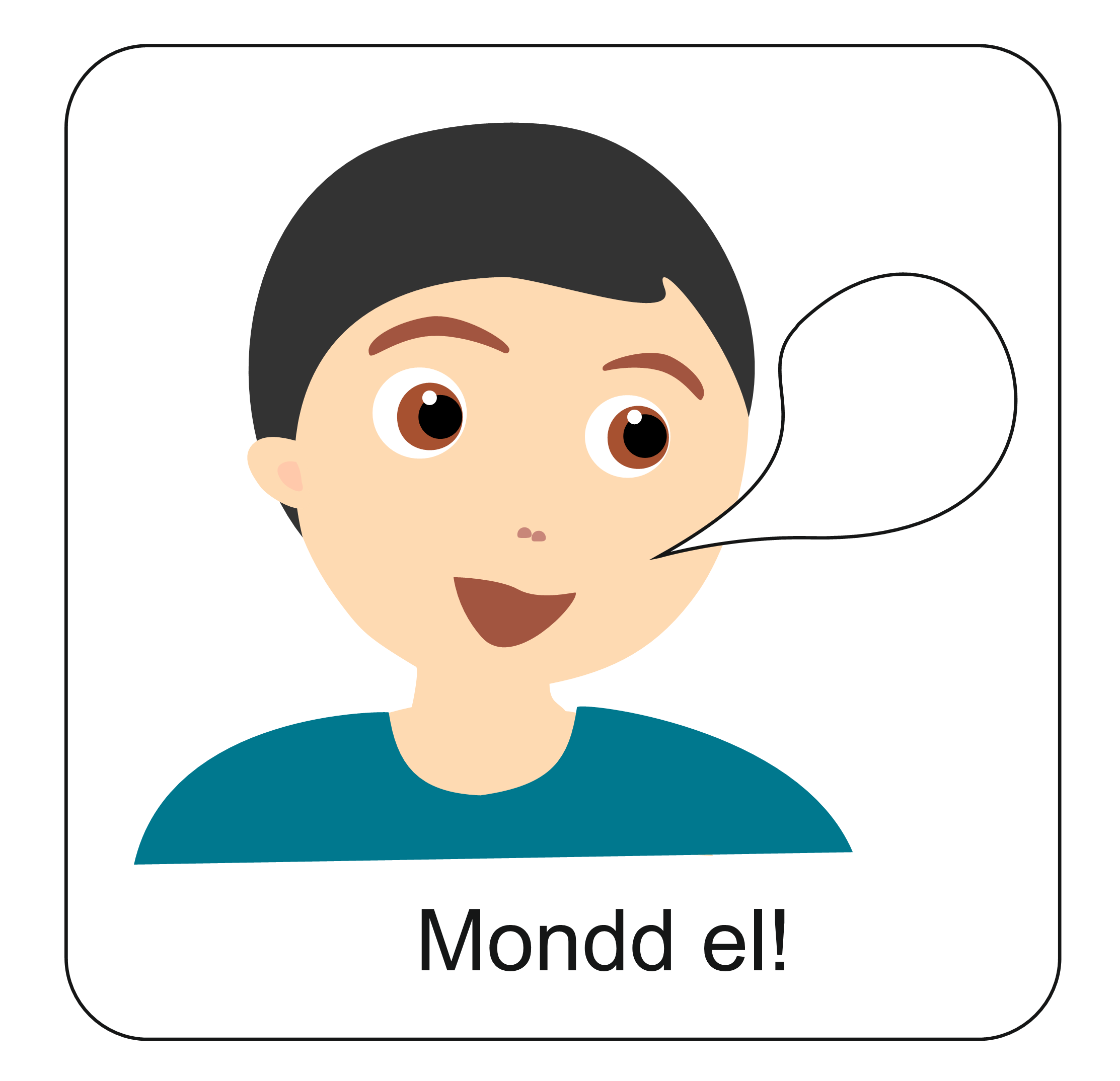 Zsófi és Tomi elmennek a hittanóráról. Elköszönnek.
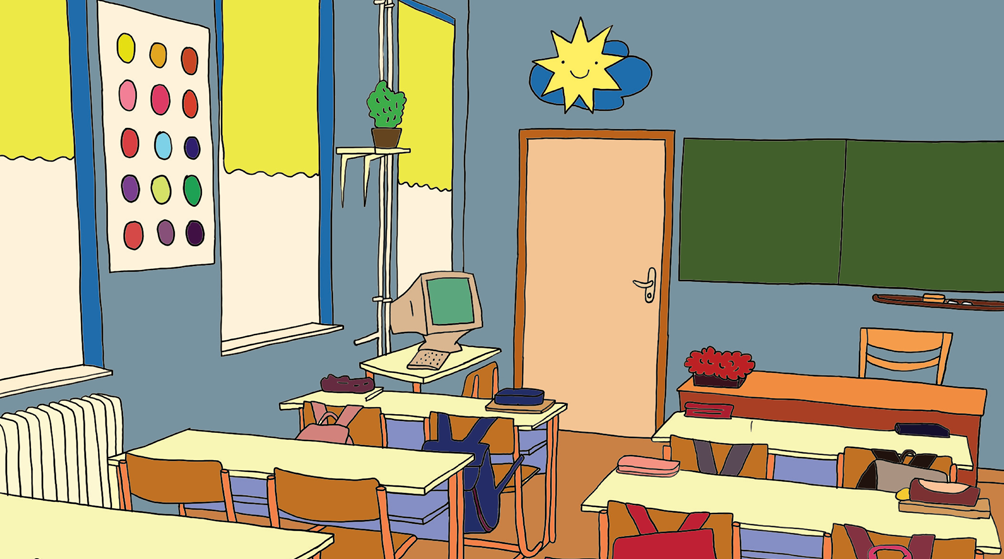 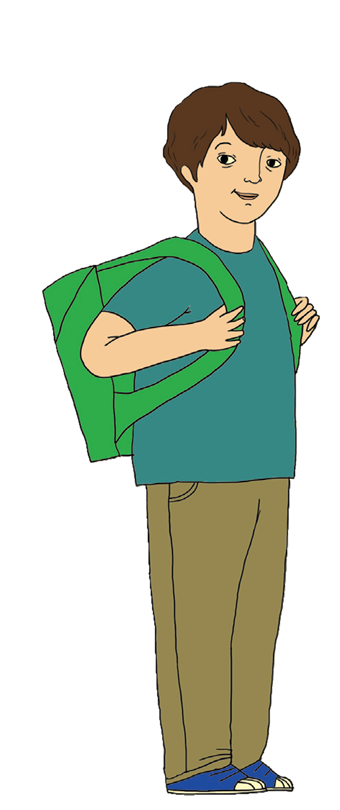 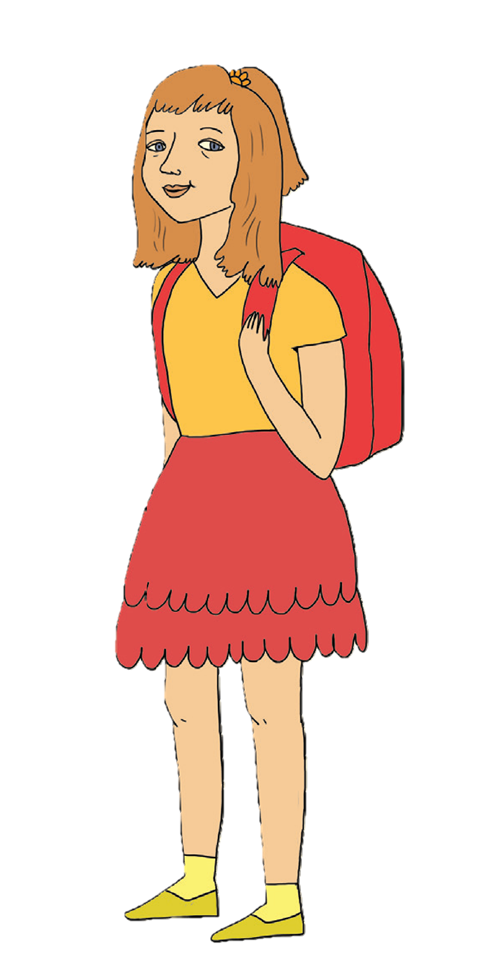 Áldás békesség!
Áldás békesség!
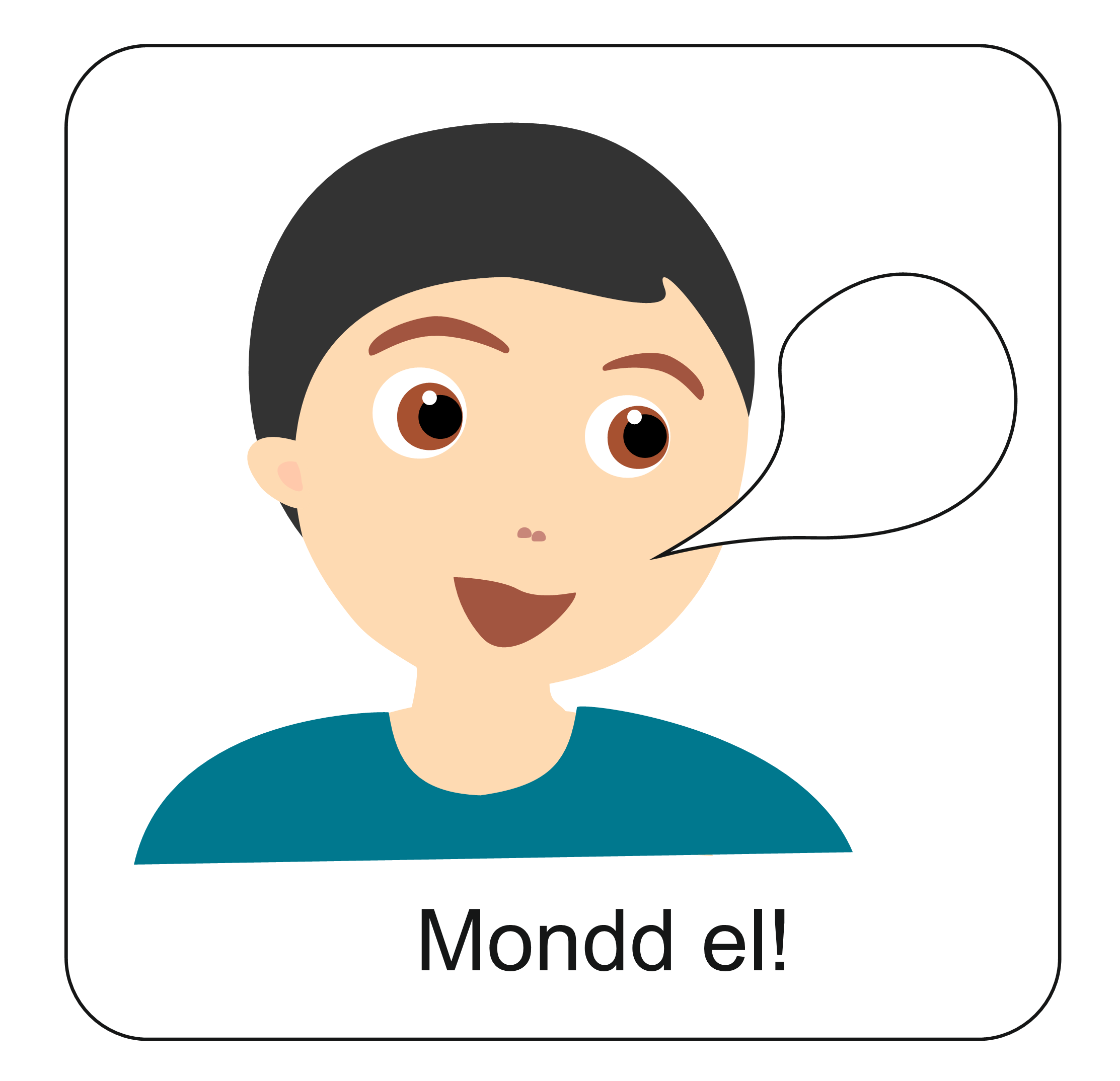 Vannak olyan helyek, ahol így köszönnek a reformátusok:
Áldás békesség!
Istennek dicsőség!
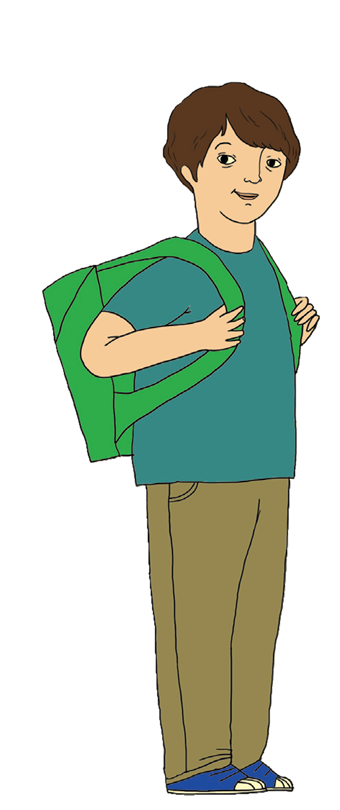 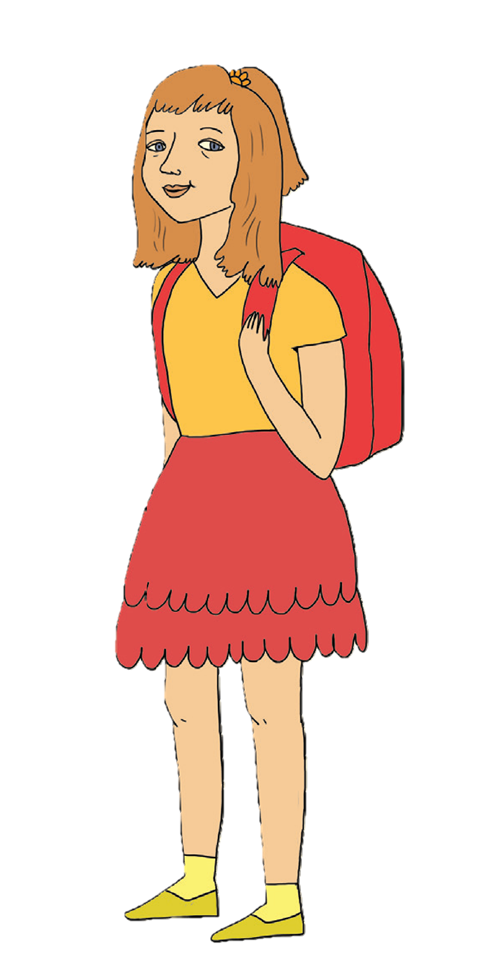 Próbáljátok ki ezt a köszönést is!
Zsófi és Tomi templomba megy. Ott is így köszönnek:
Áldás békesség!
Áldás békesség!
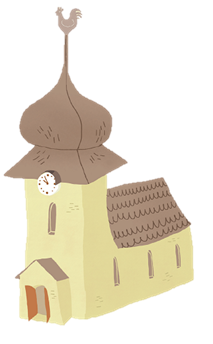 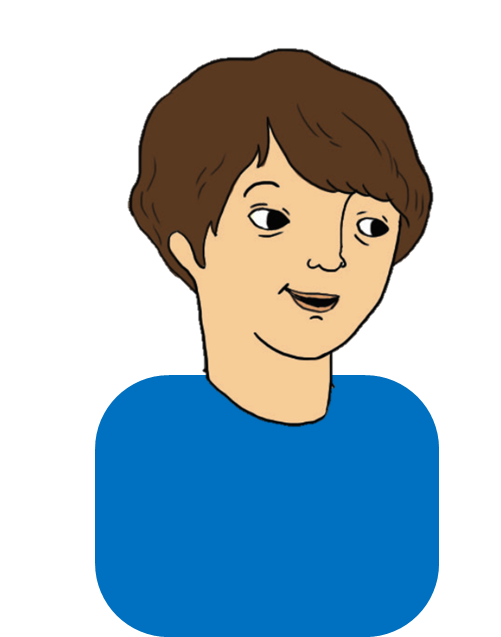 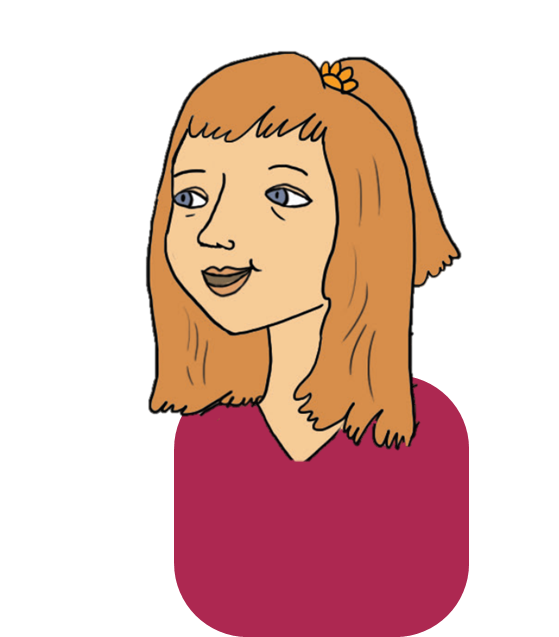 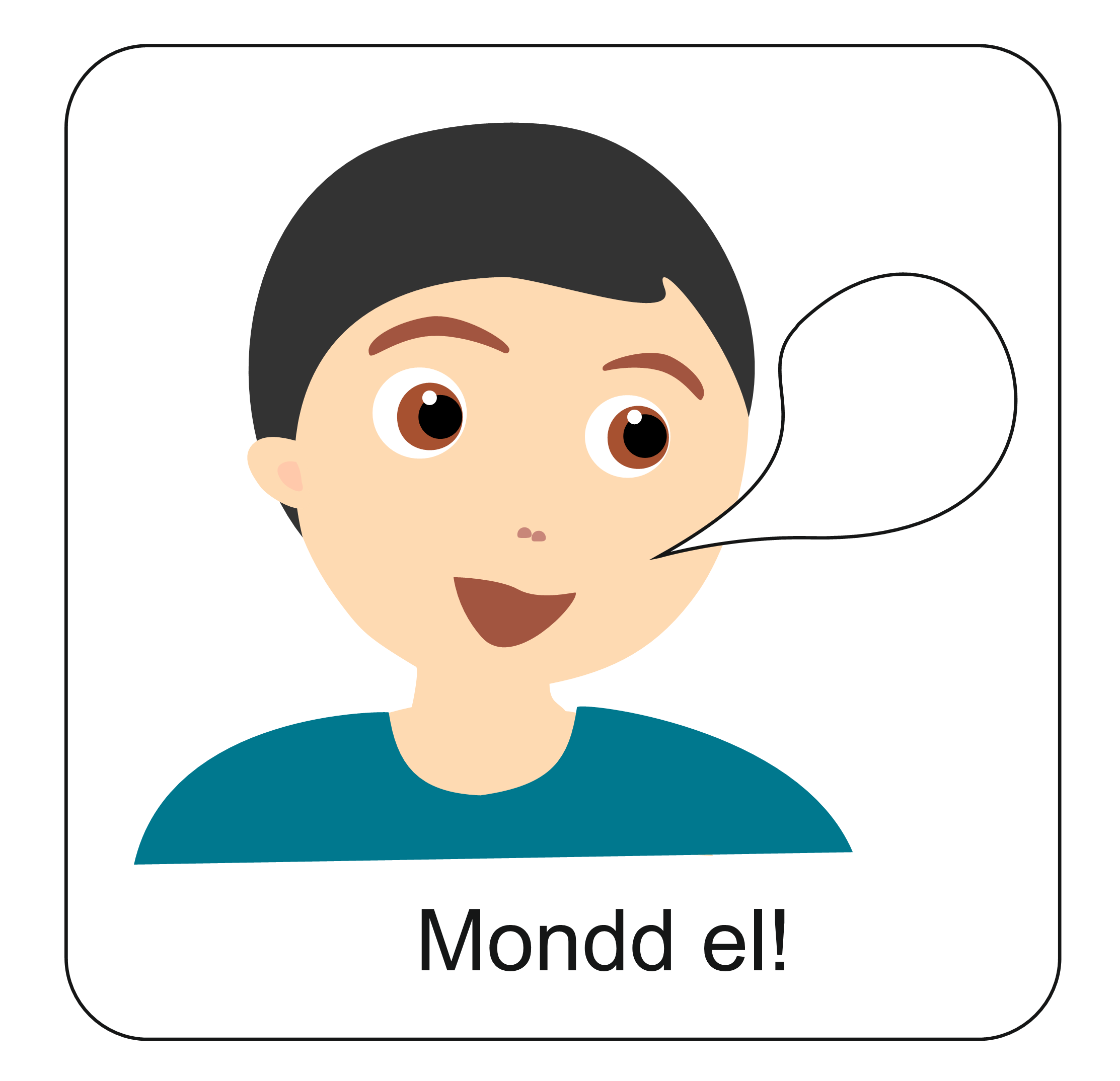 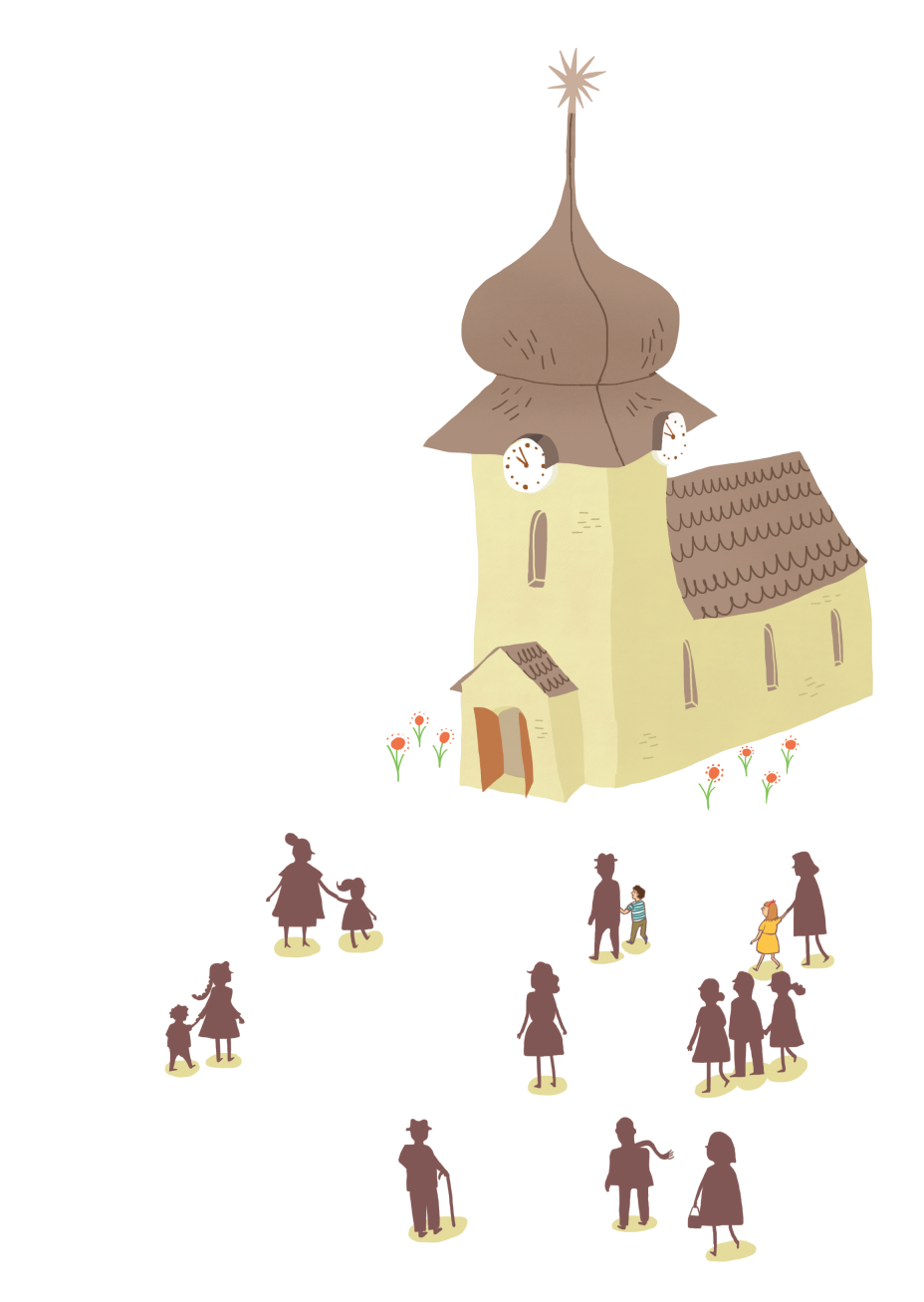 Ez az Isten háza, 
amit templomnak nevezünk.
Te szoktál templomba menni?
Az emberek istentiszteletre mennek az Úr házába.
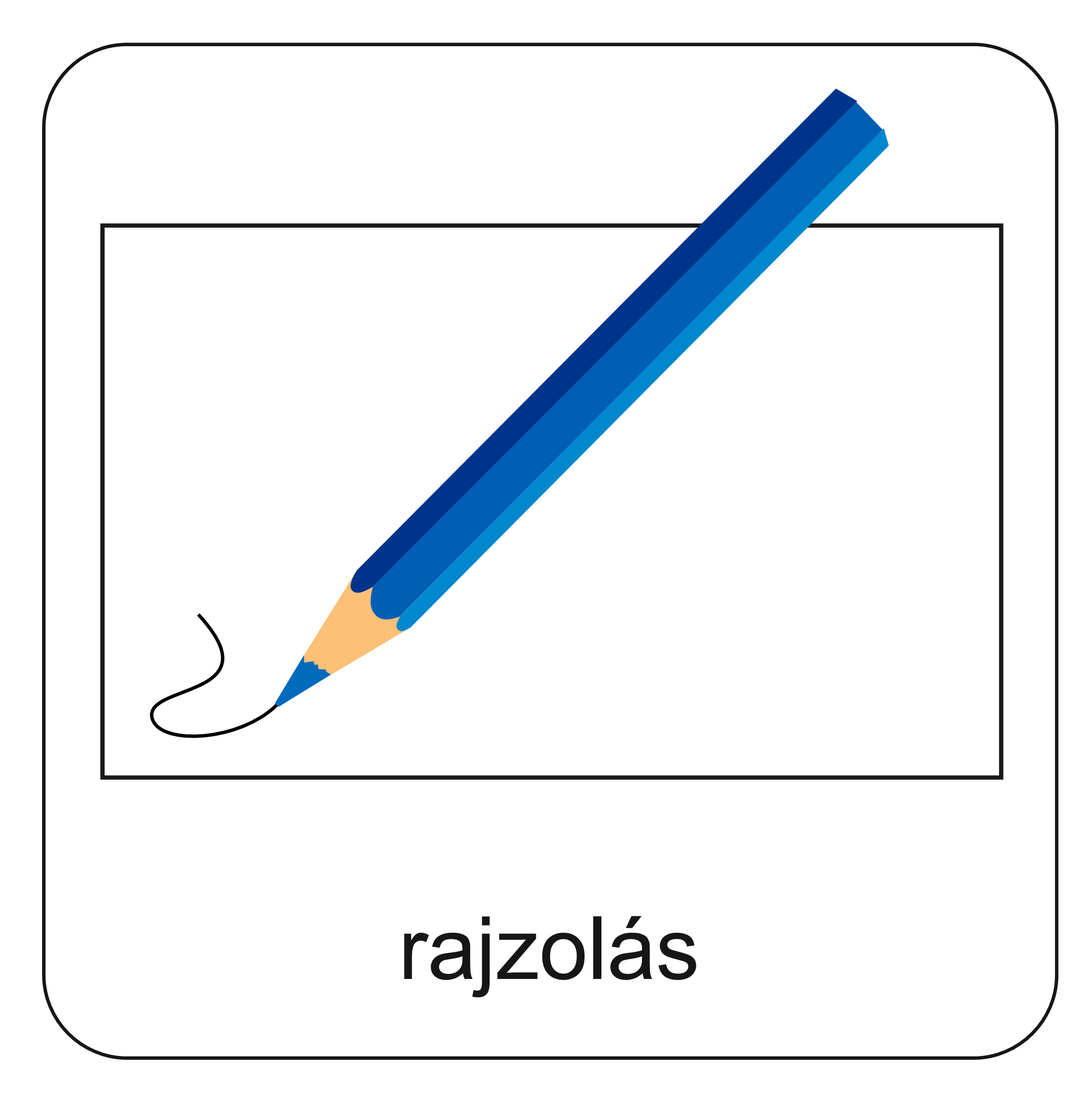 Mi hiányzik a templom tetejéről?
Fogj egy képzeletbeli ceruzát, 
és rajzold oda!
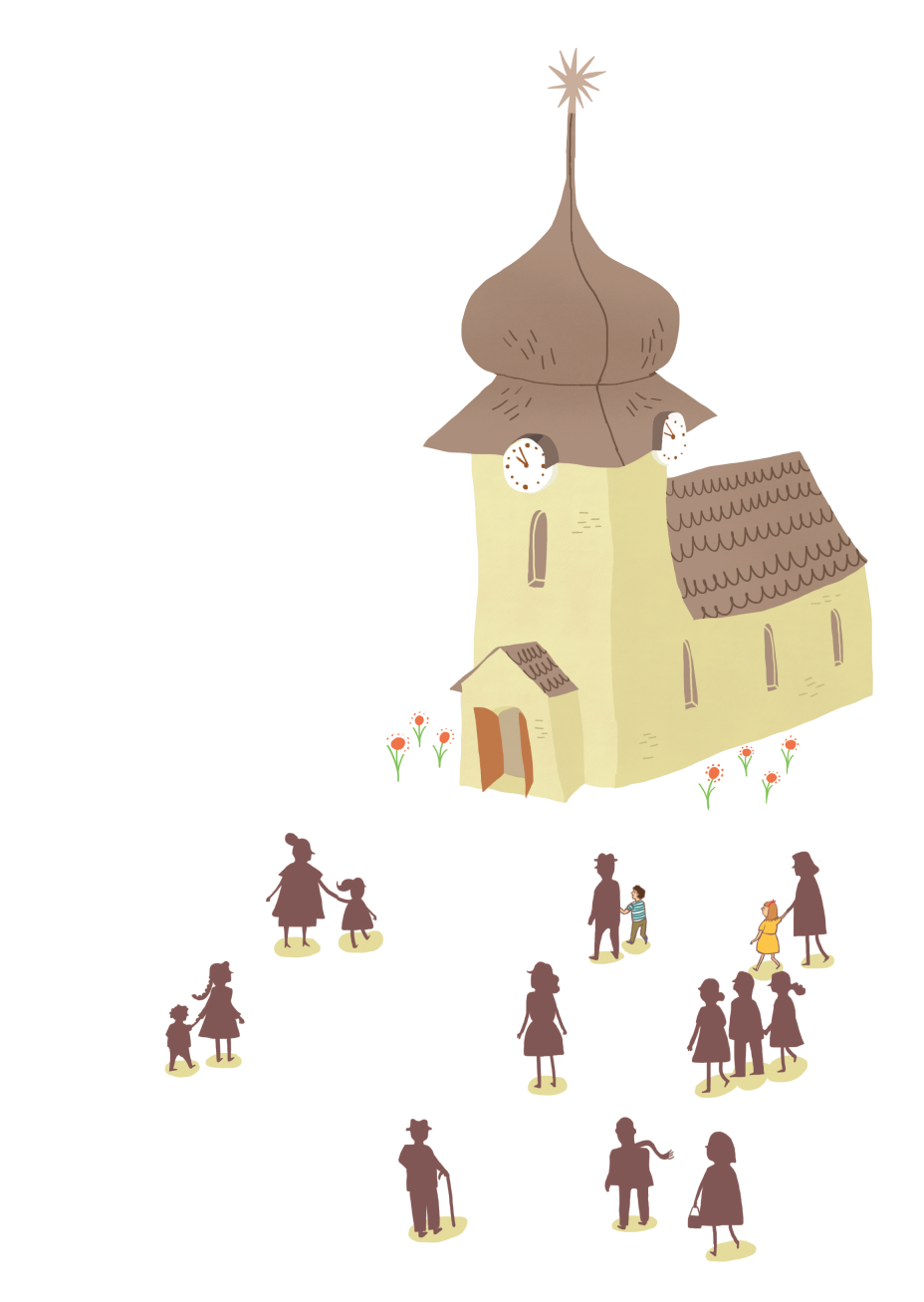 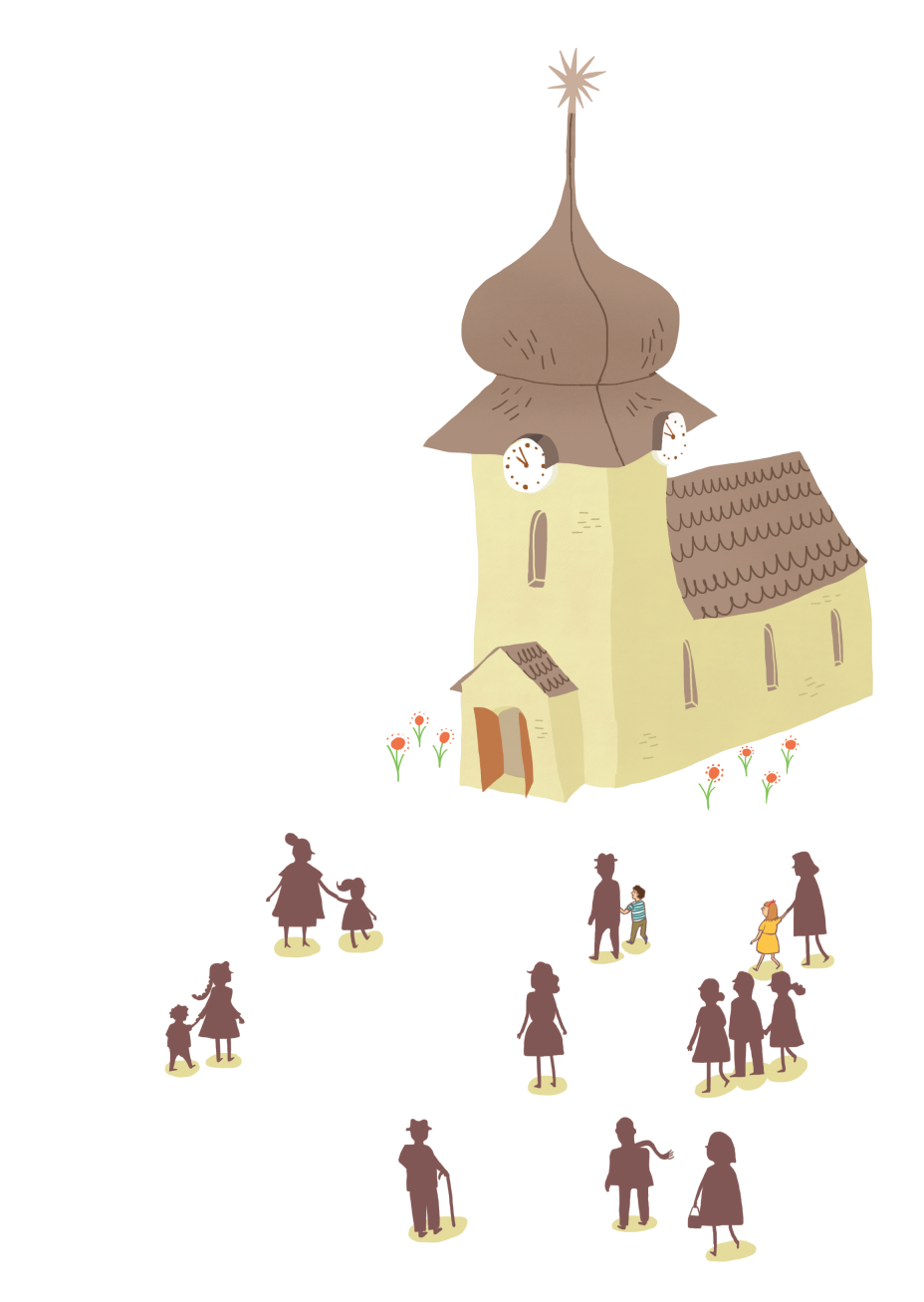 Kattints, és ellenőrizd, hogy jót rajzoltál-e!
A református templomok tetején általában csillag van.
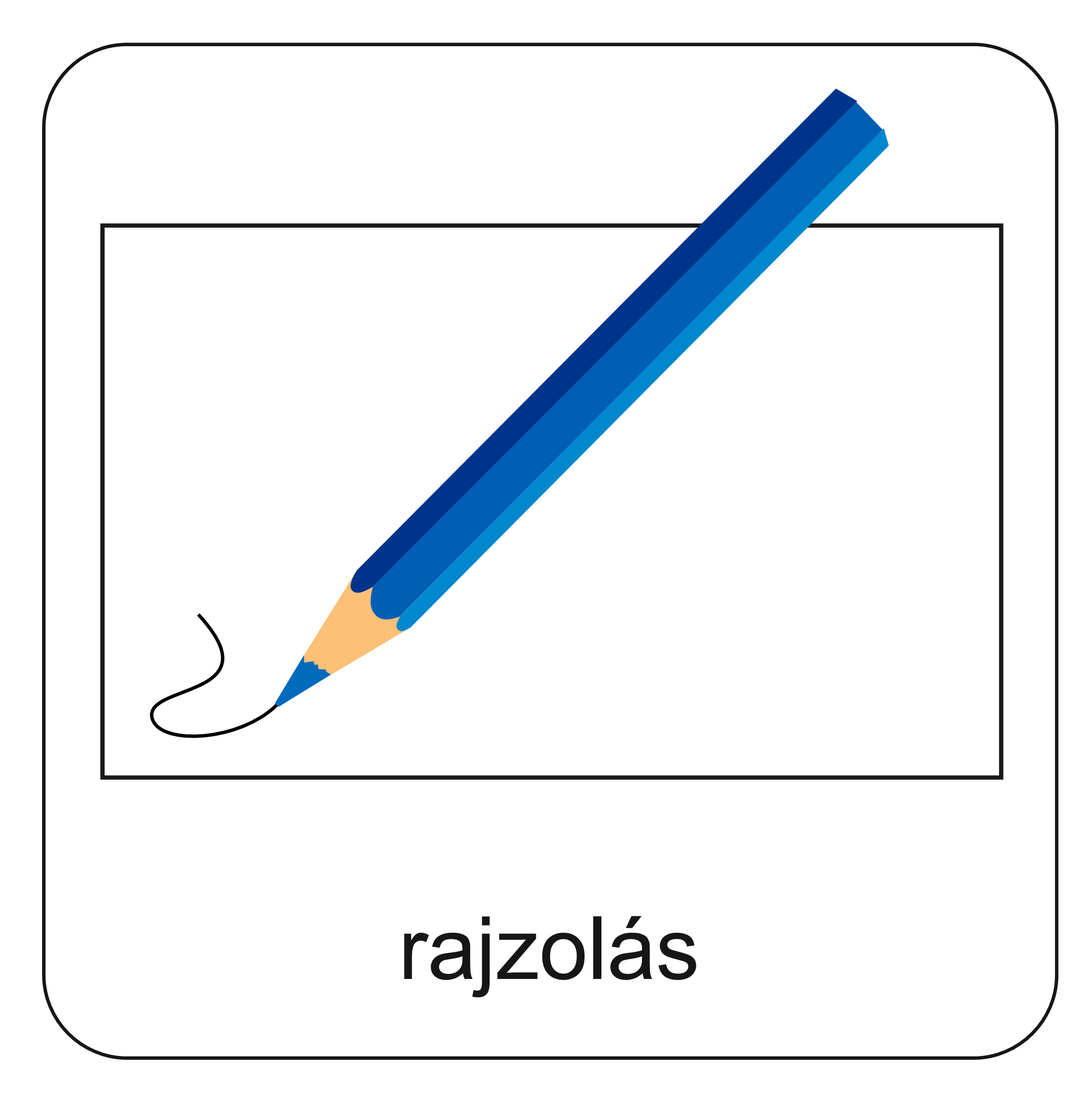 Egy kicsit nehezebb volt a kakast lerajzolni, mint a csillagot. Igaz?
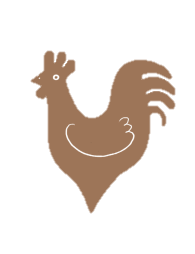 Van olyan református templom, aminek a tetején kakas van.
Kattints!
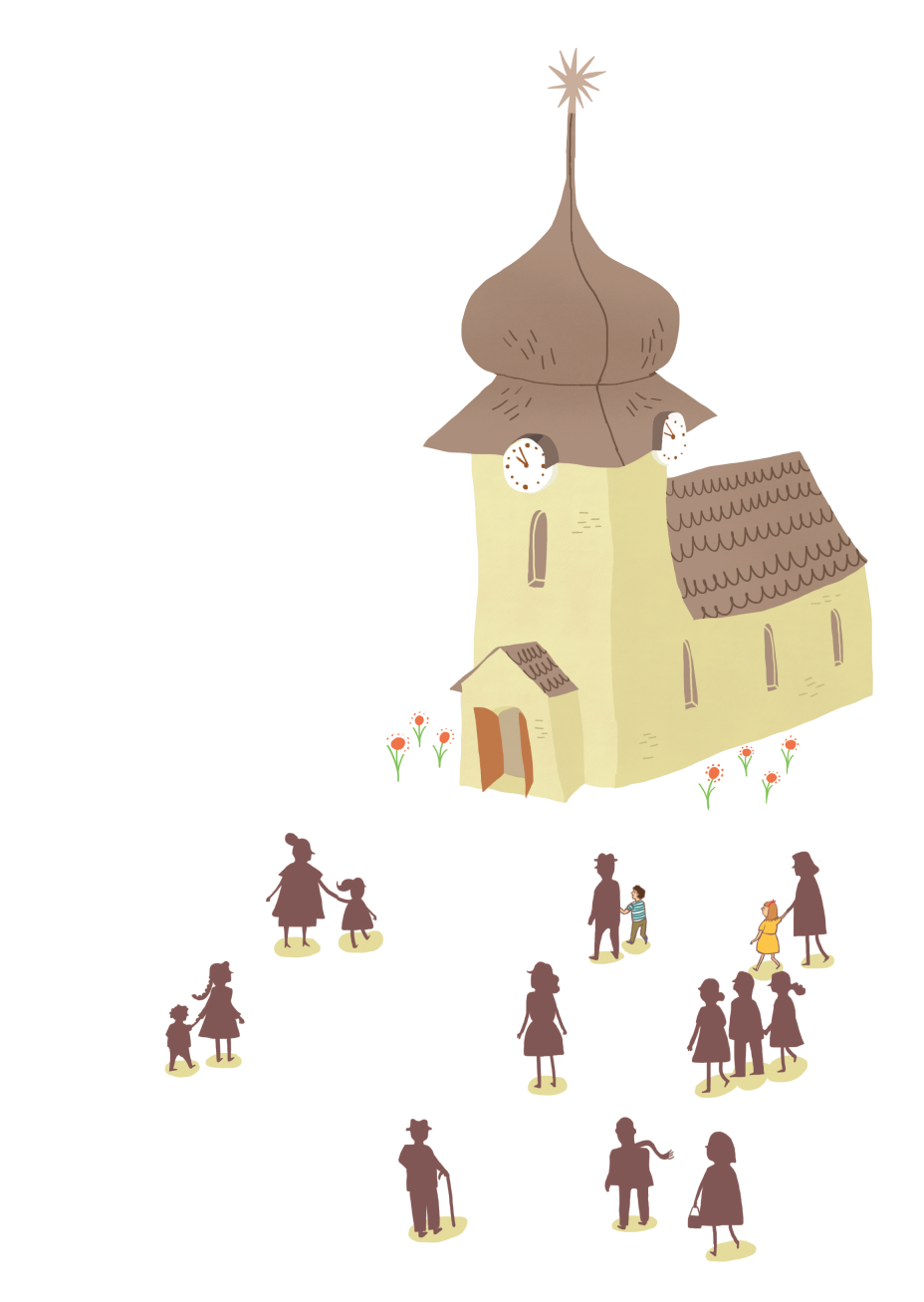 Ismét vedd elő a képzeletbeli ceruzádat!
Most rajzold le a kakast!
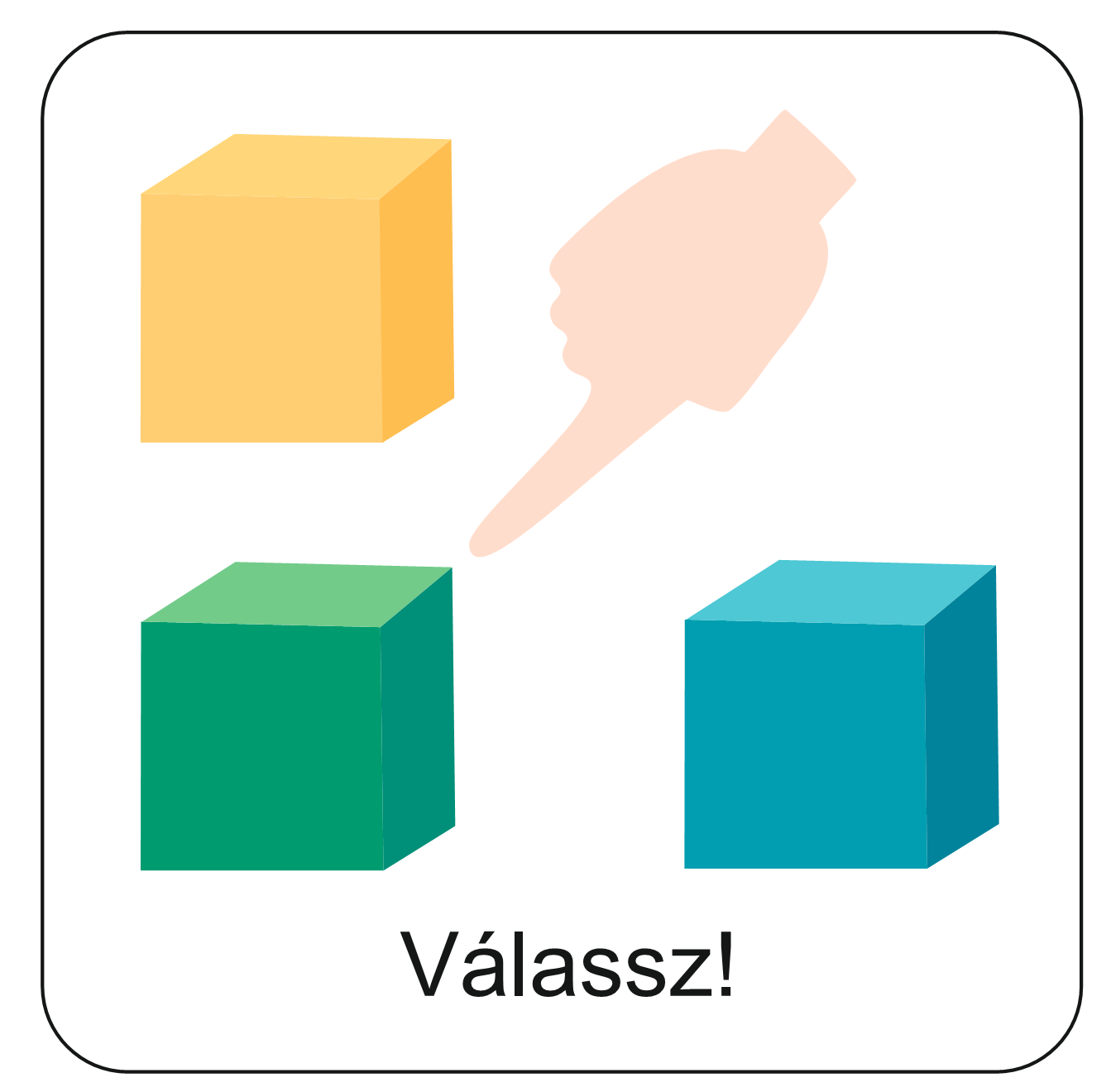 Tudod-e, hogy mi van az evangélikus vagy a katolikus templomok tetején? Kattints a helyes válaszra! 
Ha nem a jó válaszra kattintasz, nem történik semmi. 
Akkor próbáld újra!
Igen! Kereszt van az evangélikus és katolikus templomok tetején!
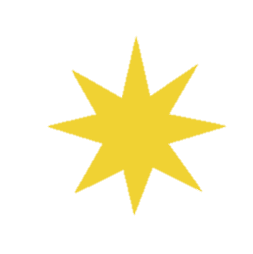 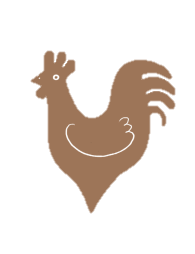 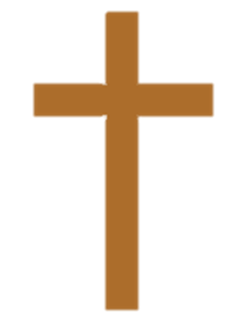 Tovább
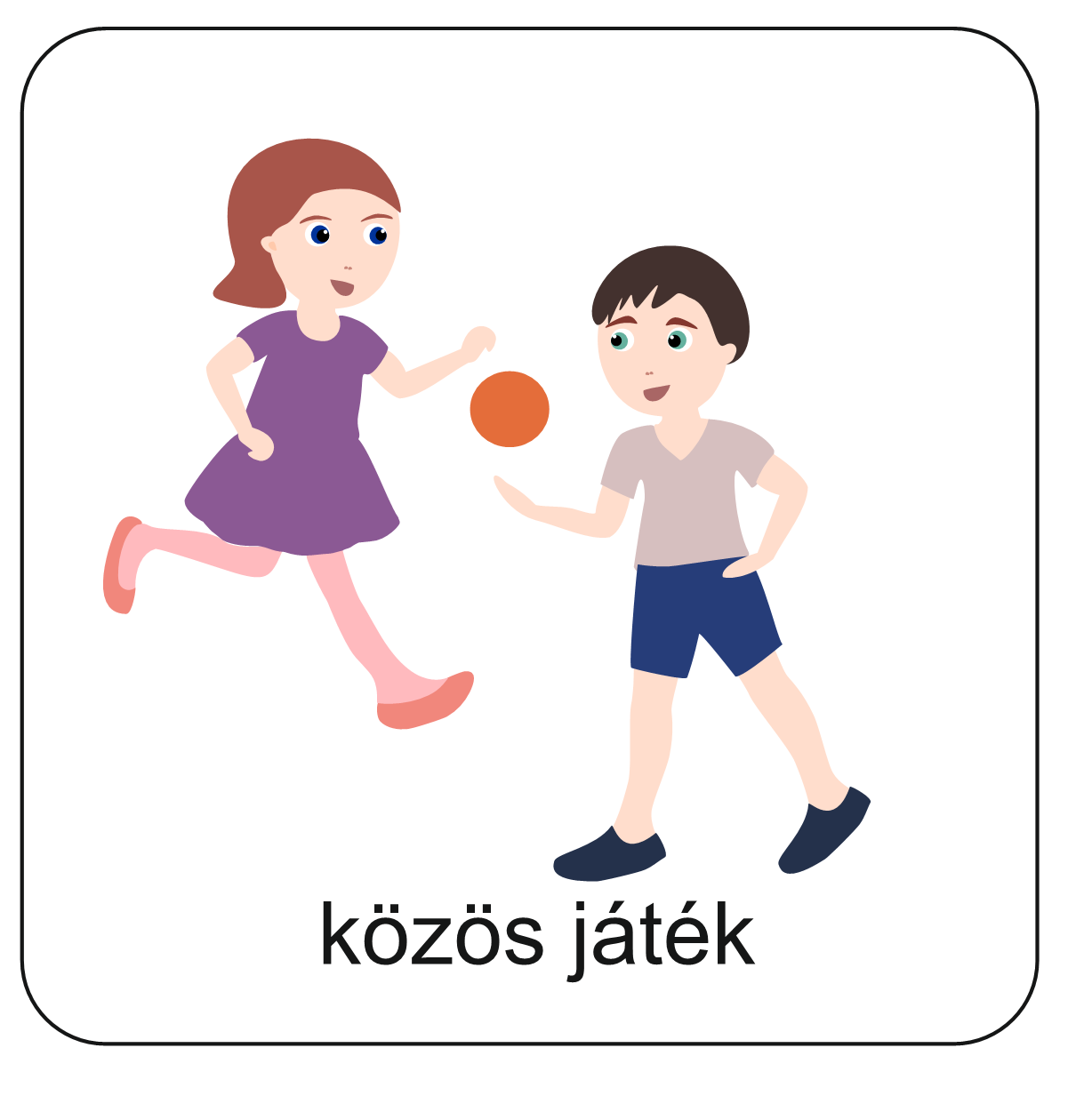 Áldás békesség!
Álljatok körbe!
A Hittanoktató ránéz egy hittanosra, és köszön neki. A hittanos visszaköszön, majd egy másik társára néz, és köszön neki is.
Addig köszönjetek, amíg mindenki sorra nem kerül! Köszönés közben integethettek is egymásnak.
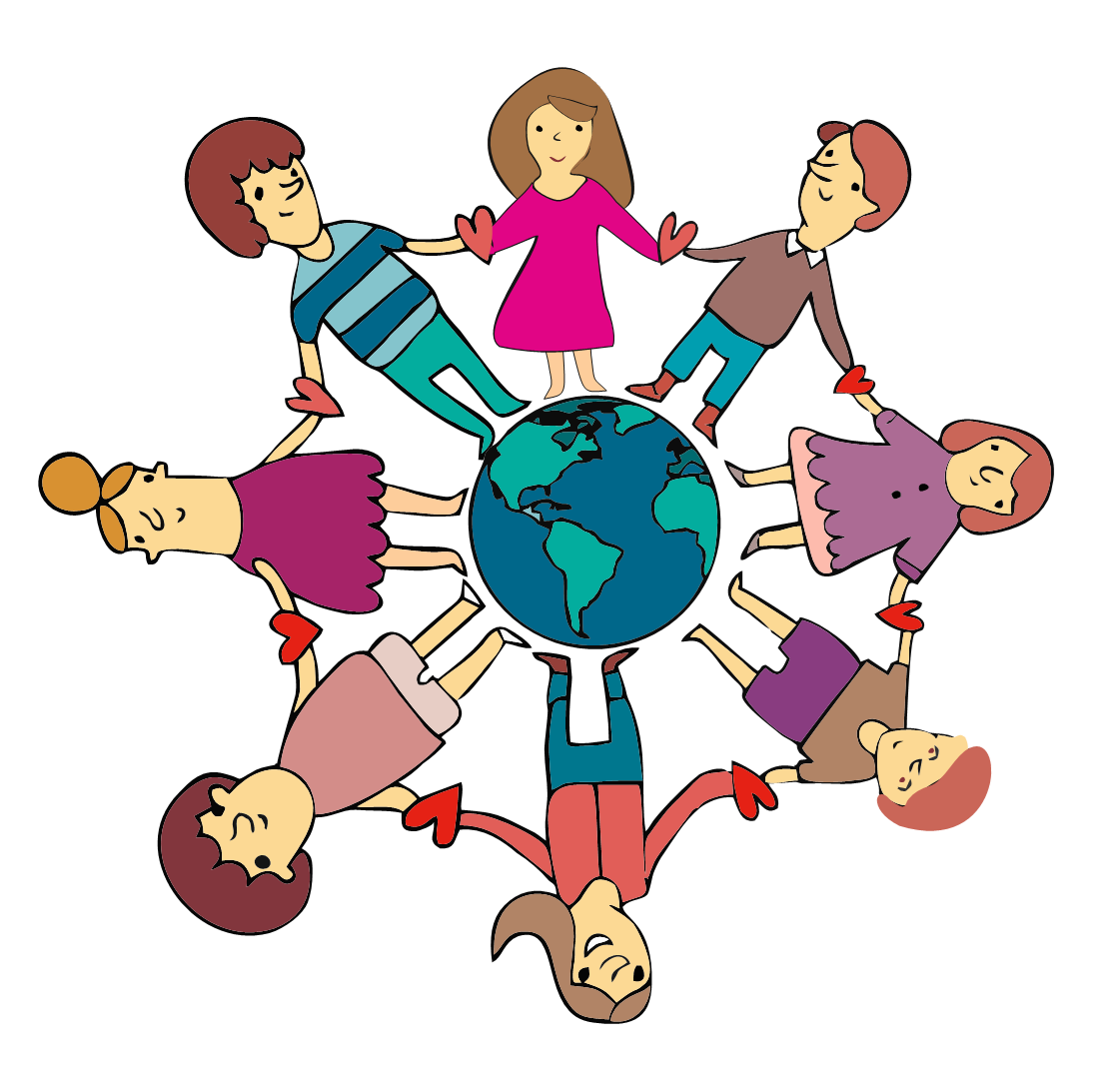 Áldás békesség!
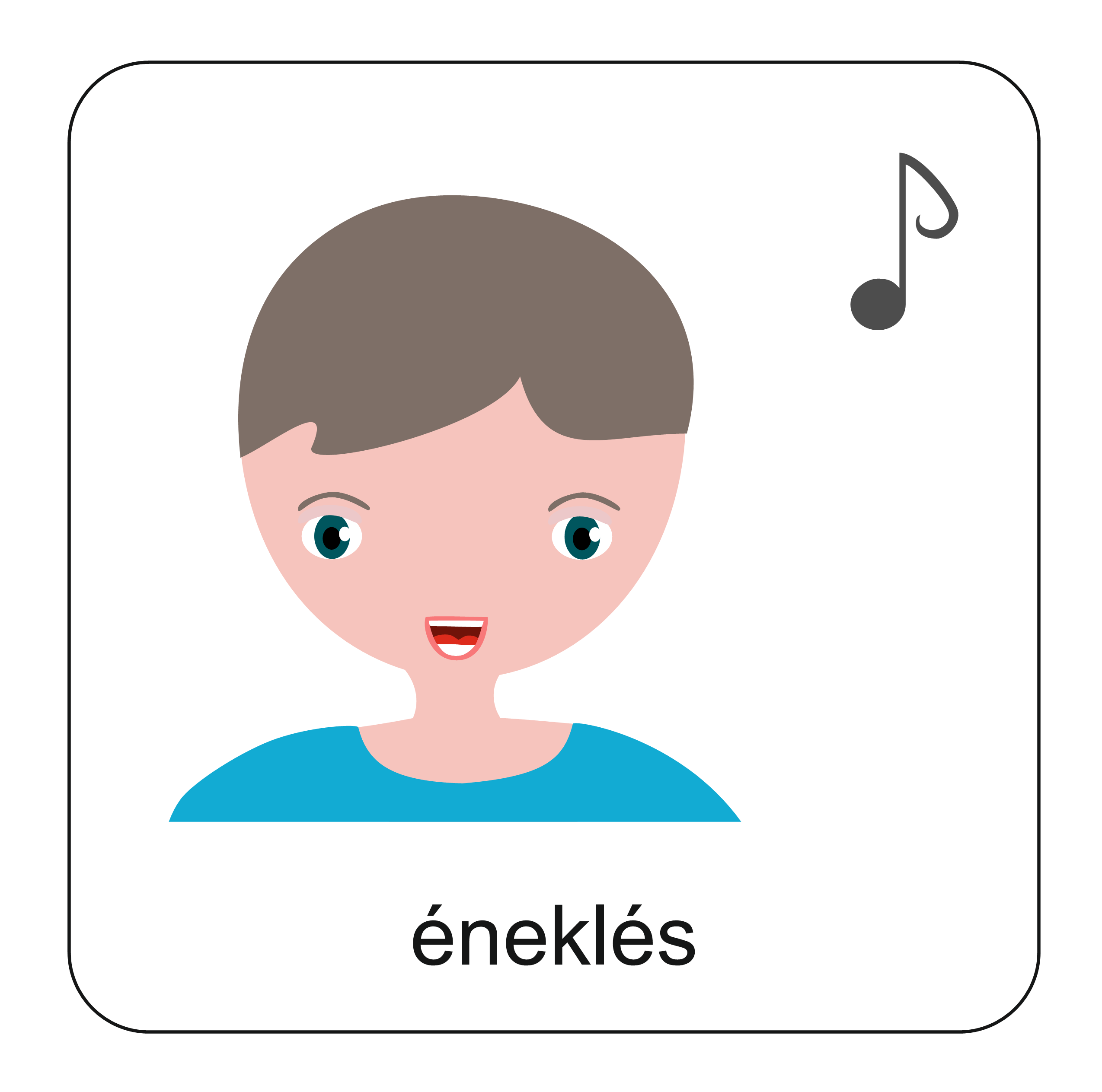 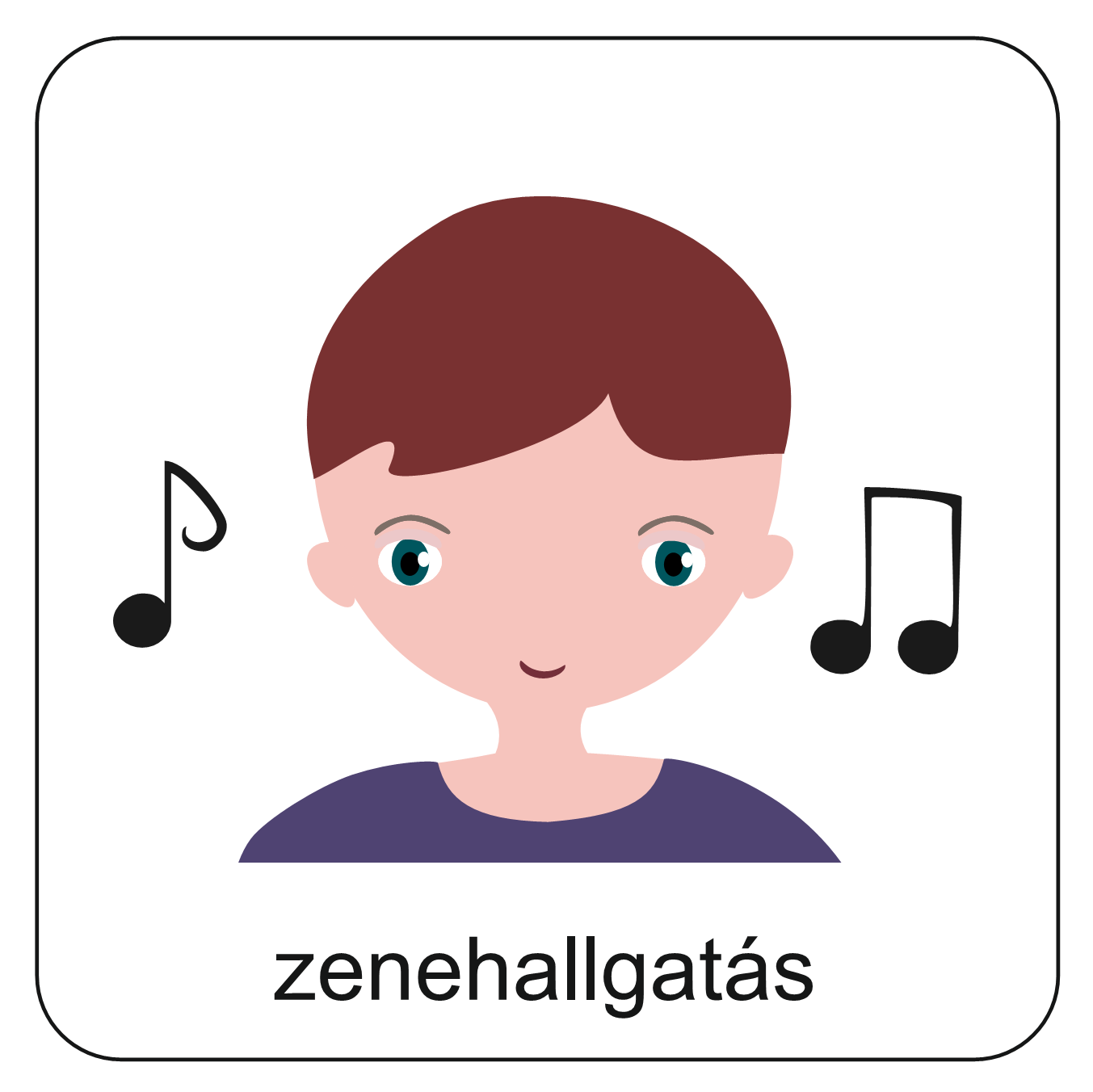 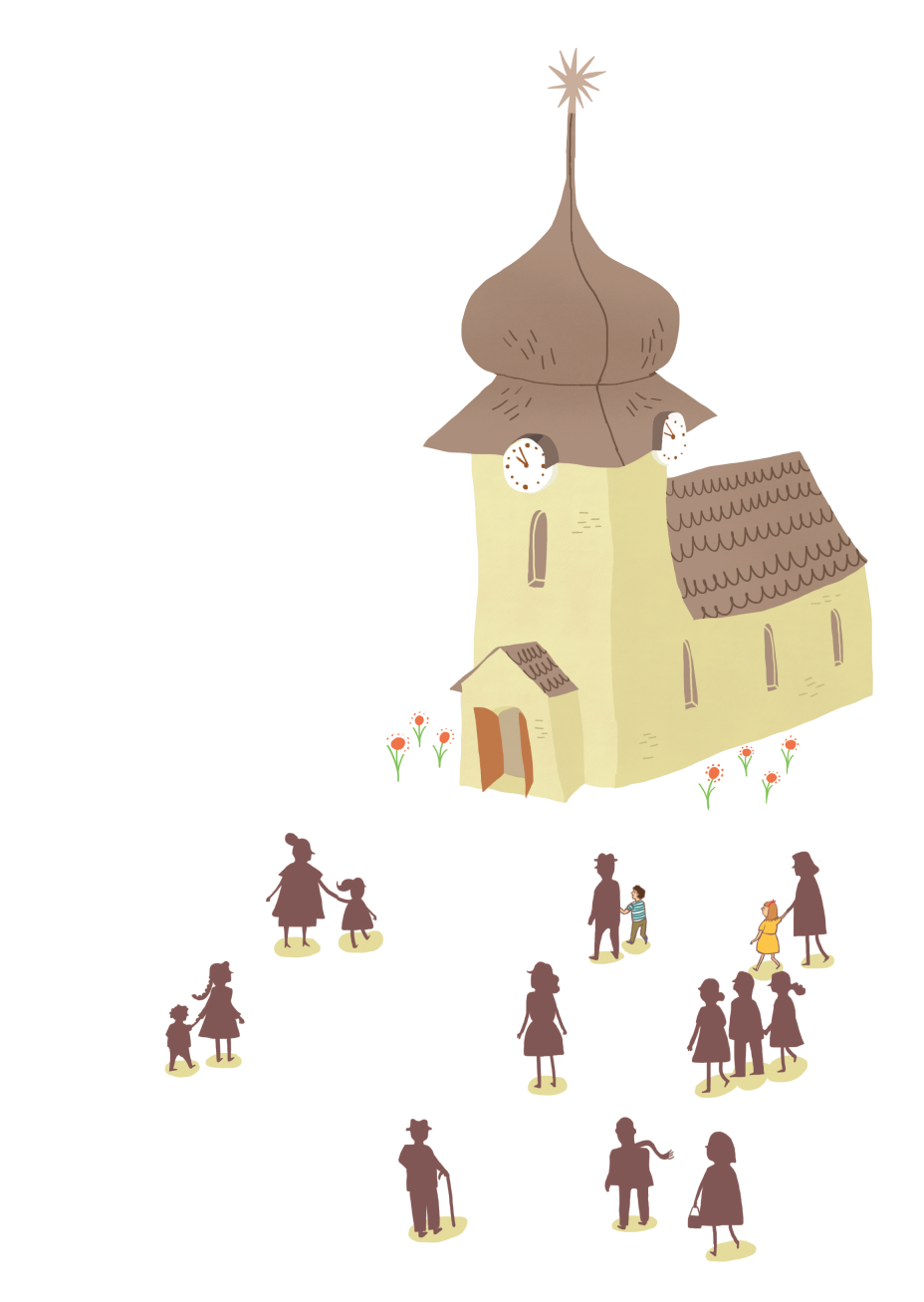 Amikor bemegyünk a templomba, tudjuk, hogy Isten köztünk van. Hallgasd meg ezt az éneket, és énekeld te is! 
Kattints a templomra!
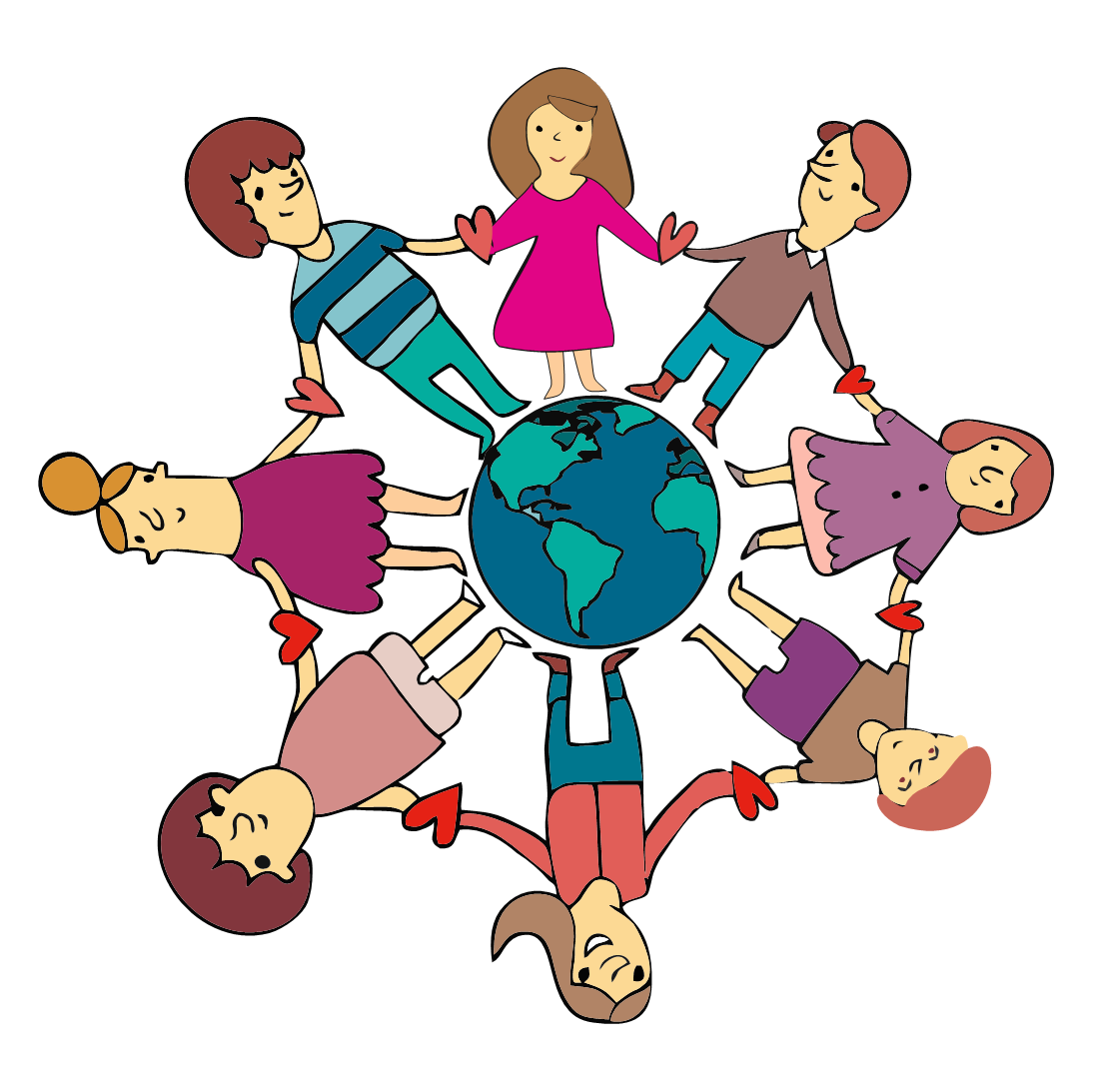 ISTEN
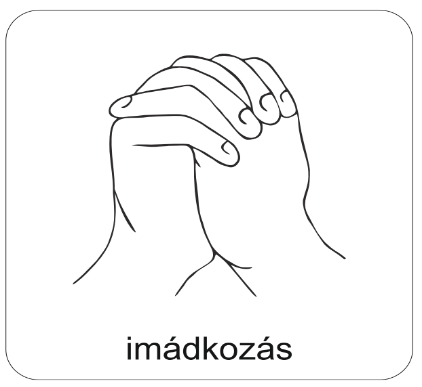 A digitális hittanóra végén így imádkozz!
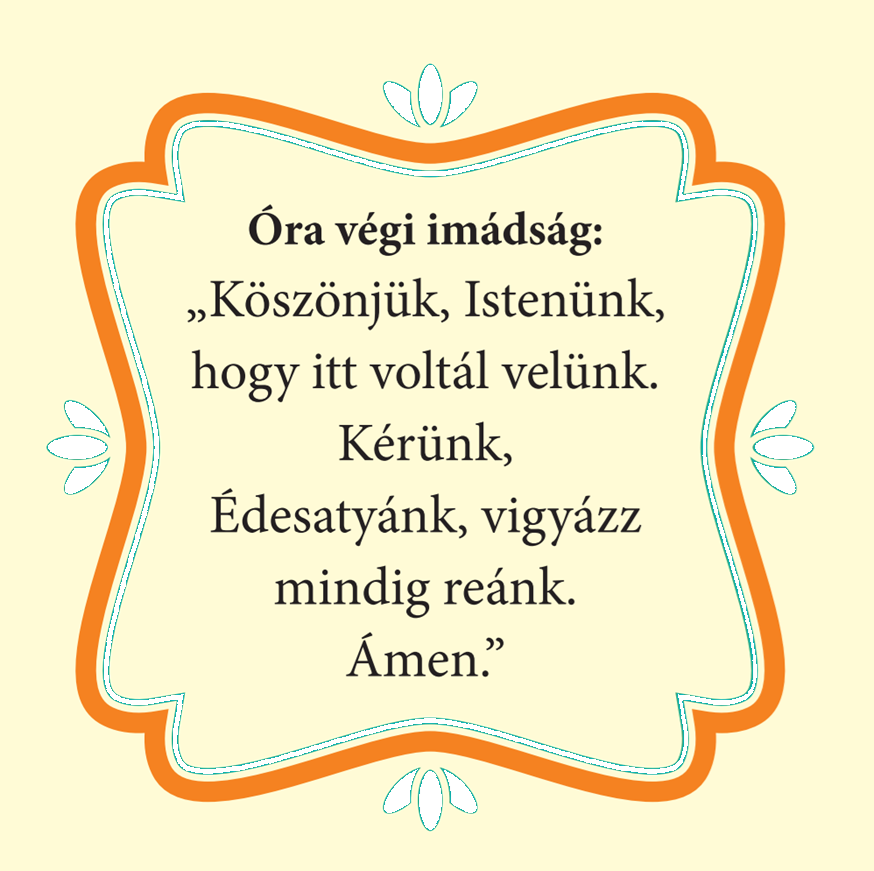 Kedves Hittanos! 
Várunk a következő digitális tanévben is!
Kedves Szülők!
Köszönjük a segítségüket!
Isten áldását kívánjuk ezzel az Igével!
Áldás, békesség!
„Jóságod és szereteted kísér életem minden napján.” (Zsoltárok 23,4)